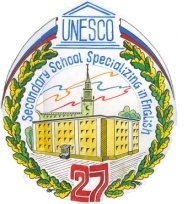 МАОУ  «СОШ  с  углубленным  изучением  английского  языка  №27»
Secondary  school  Specializing  in  English  # 27
Участие в конкурсах профессионального мастерства
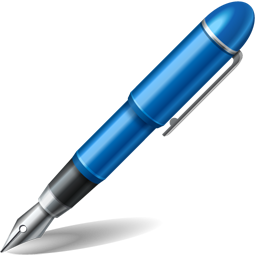 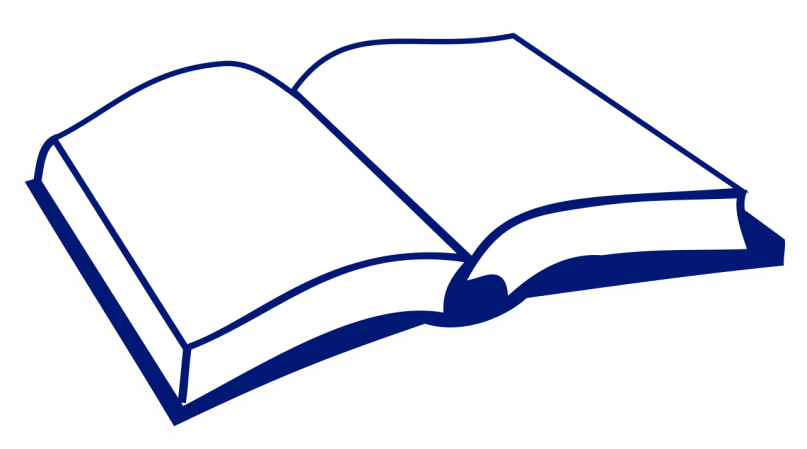 Алфёрова К.И, молодой специалист, МАОУ «СОШ № 27»
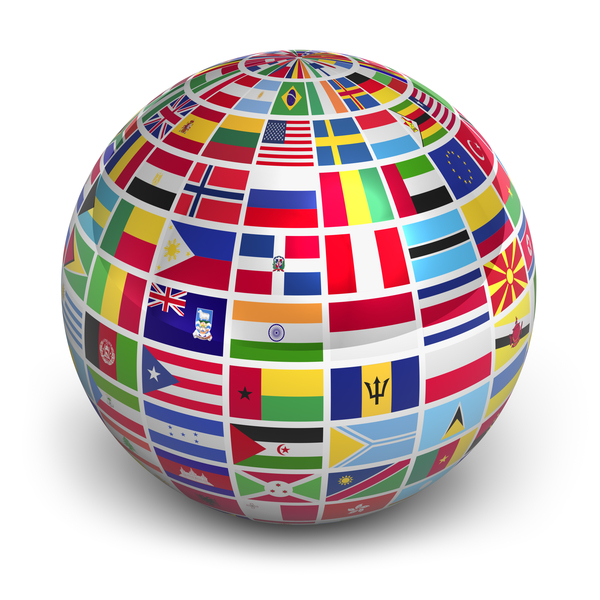 МАОУ  «СОШ  с  углубленным  изучением  английского  языка  №27»
Secondary  school  Specializing  in  English  # 27
Алфёрова Ксения Ивановна
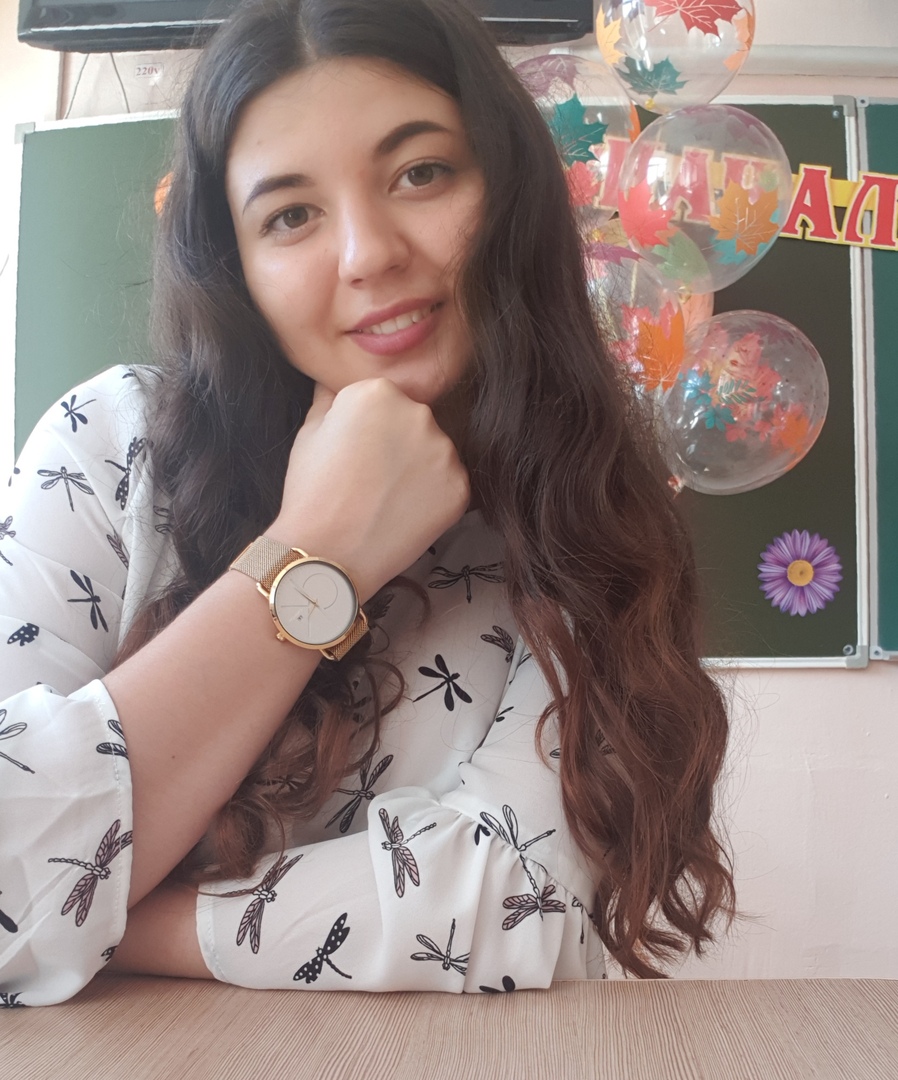 Окончила: ГБПОУ «Ангарский педагогический колледж», 2016 г.
Должность: учитель начальных классов
Педагогический стаж:
2 года 2 месяца
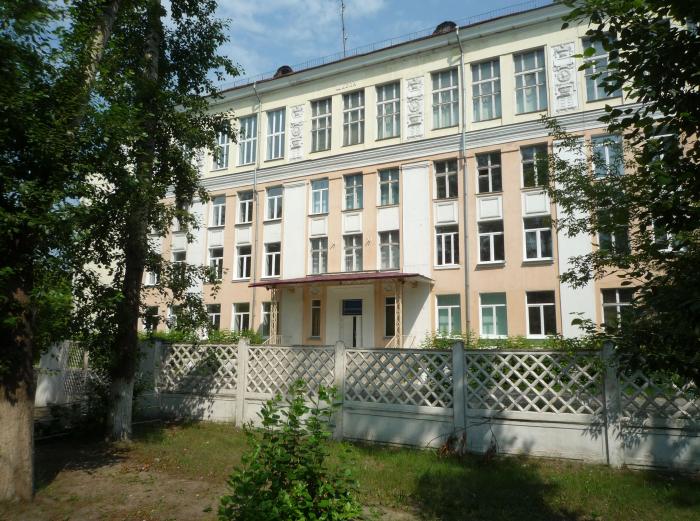 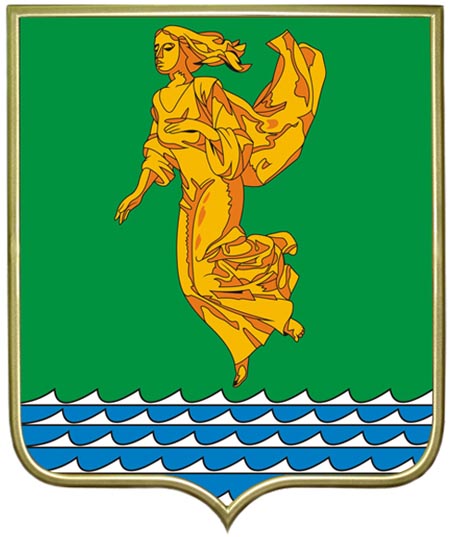 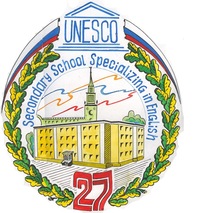 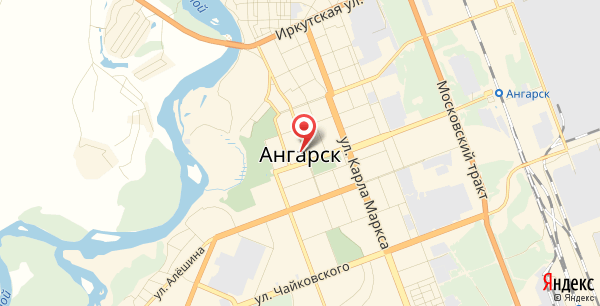 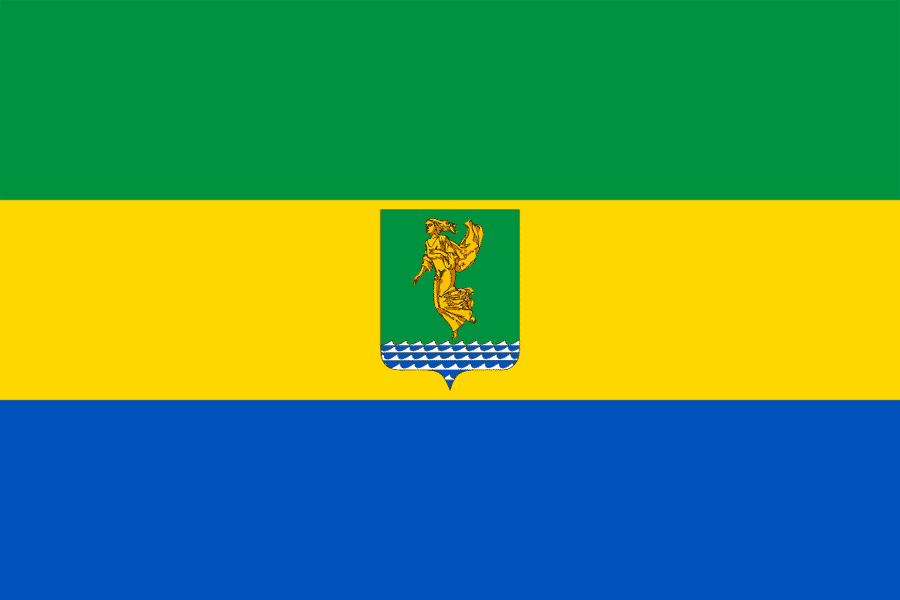 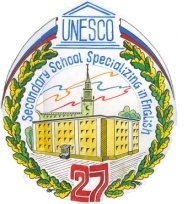 МАОУ  «СОШ  с  углубленным  изучением  английского  языка  №27»
Secondary  school  Specializing  in  English  # 27
Учитель живет до тех пор, пока учится.
К.Д. Ушинский
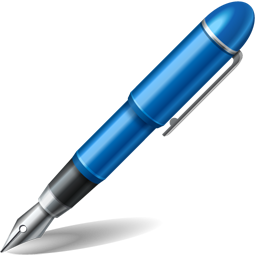 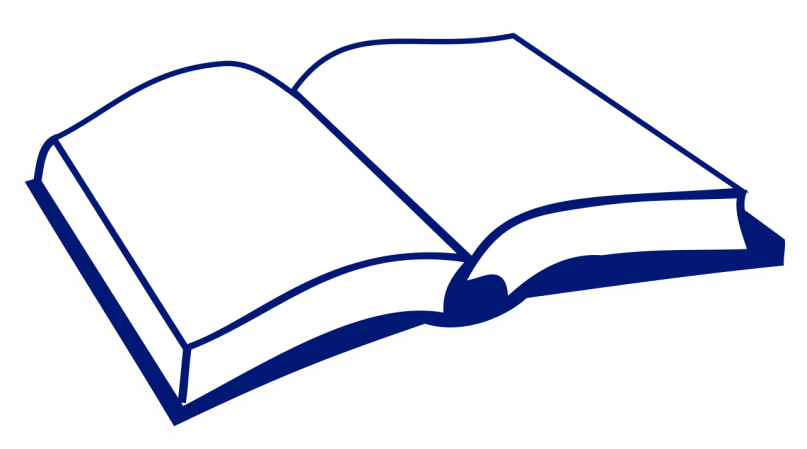 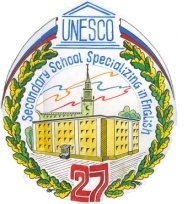 МАОУ  «СОШ  с  углубленным  изучением  английского  языка  №27»
Secondary  school  Specializing  in  English  # 27
1.Что мне дало участие в конкурсе?
2. Зачем нужно участвовать в конкурсе профессионального мастерства?
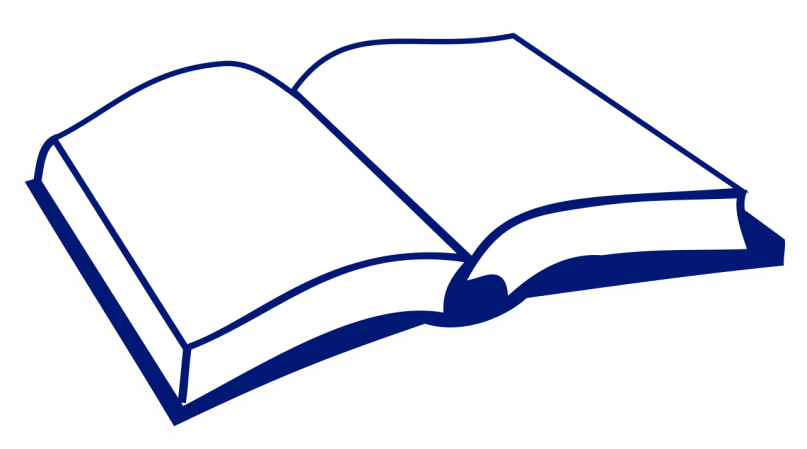 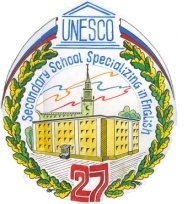 МАОУ  «СОШ  с  углубленным  изучением  английского  языка  №27»
Secondary  school  Specializing  in  English  # 27
Конкурс - испытание?
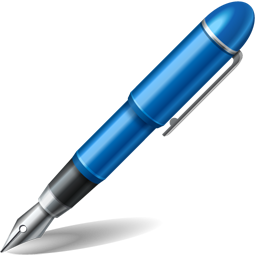 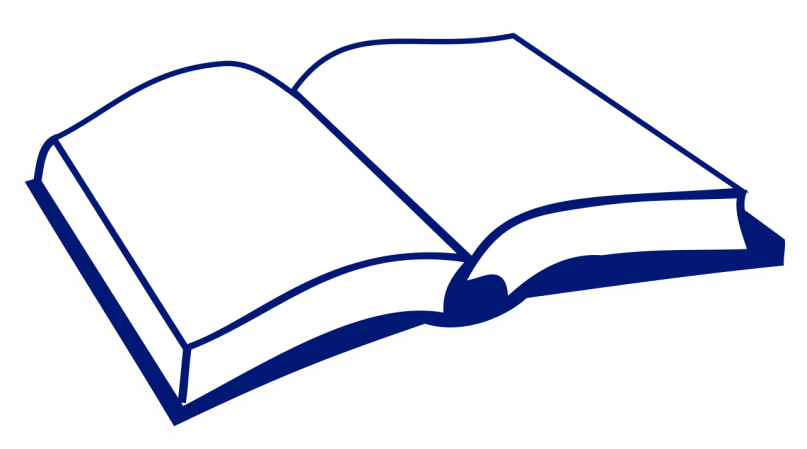 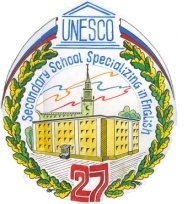 МАОУ  «СОШ  с  углубленным  изучением  английского  языка  №27»
Secondary  school  Specializing  in  English  # 27
Я научилась
Нестандартно мыслить.
2. Показывать себя в выгодном свете.
3. Грамотно выстраивать современный урок.
4. Видеть свои сильные и слабые стороны.
5. Чувствовать уверенность на сцене или при проведении открытого урока.
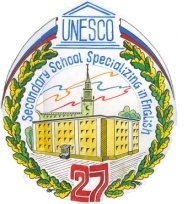 МАОУ  «СОШ  с  углубленным  изучением  английского  языка  №27»
Secondary  school  Specializing  in  English  # 27
Региональный конкурс «Новая волна 2018»
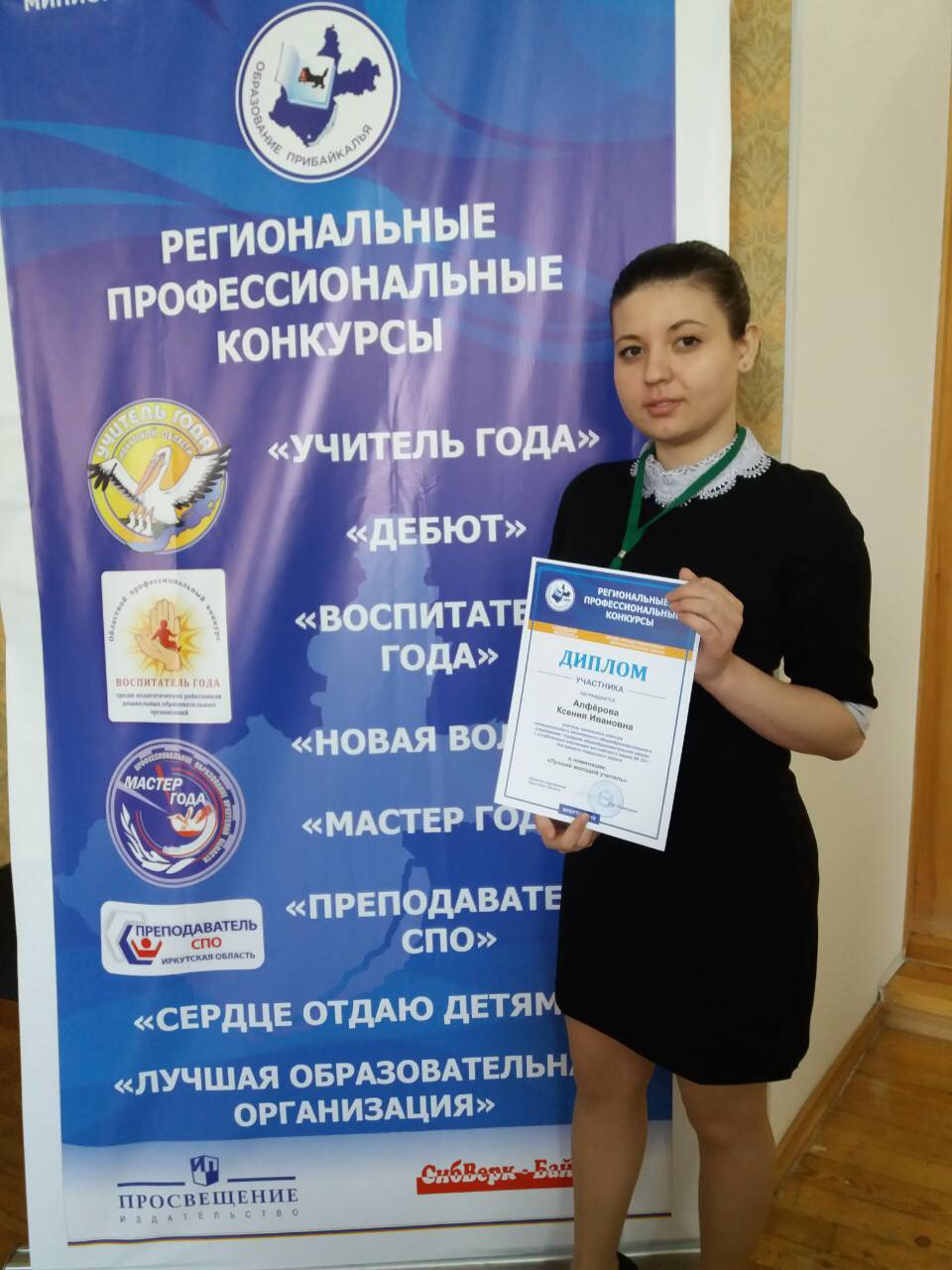 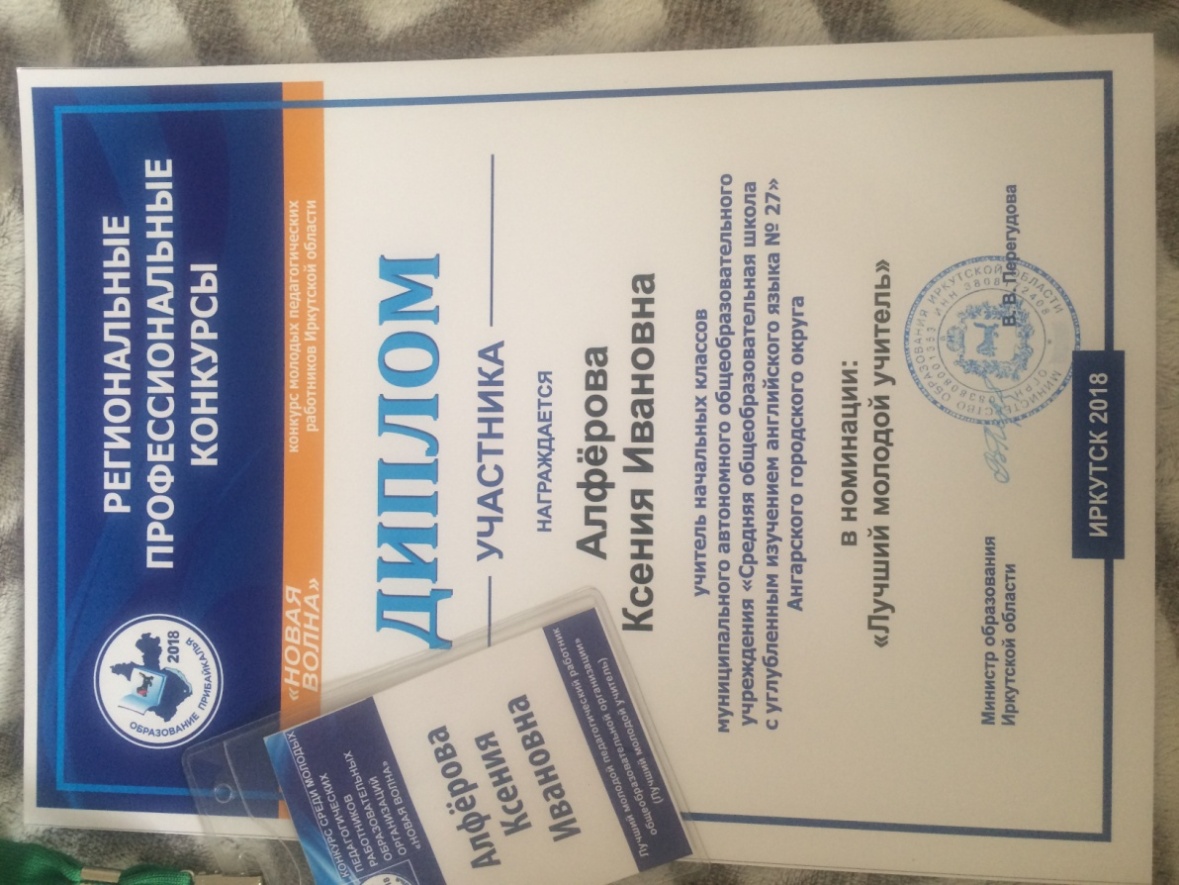 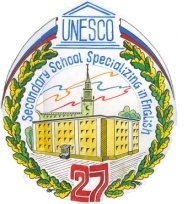 МАОУ  «СОШ  с  углубленным  изучением  английского  языка  №27»
Secondary  school  Specializing  in  English  # 27
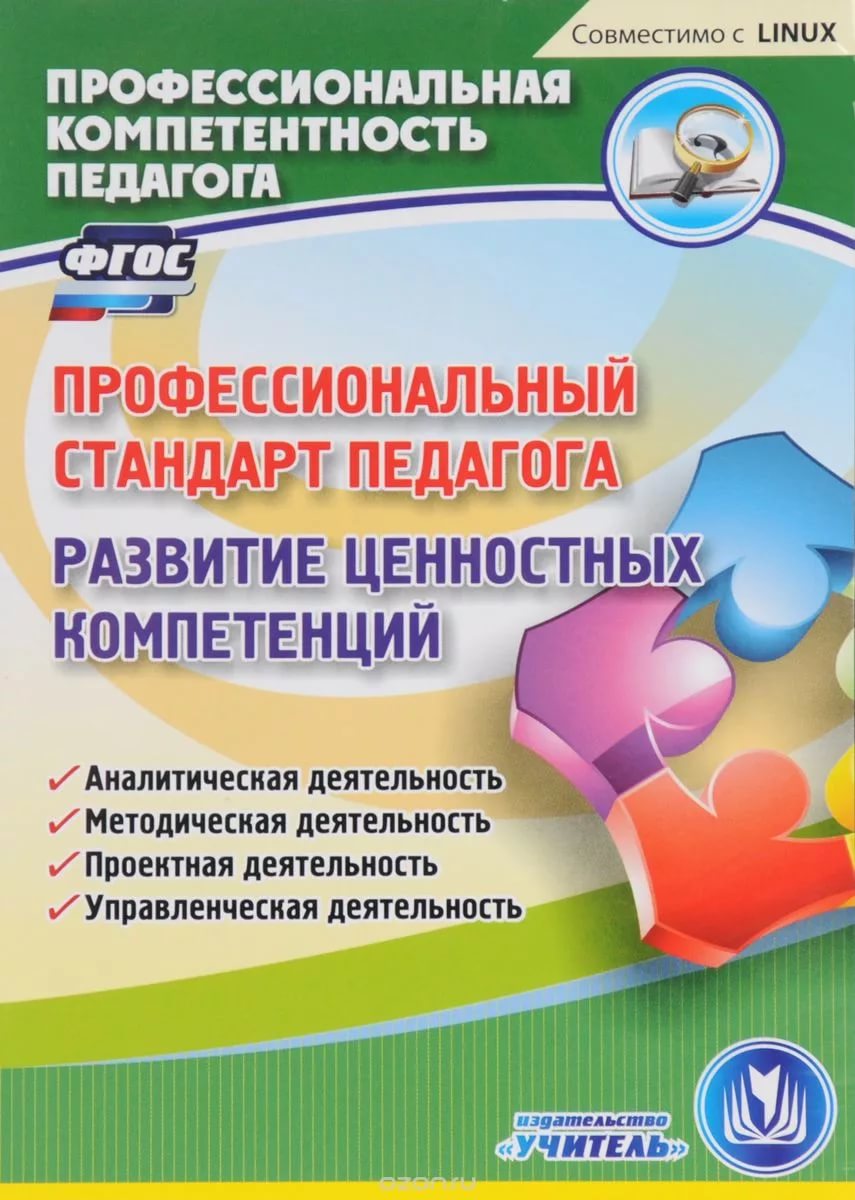 Стандарт
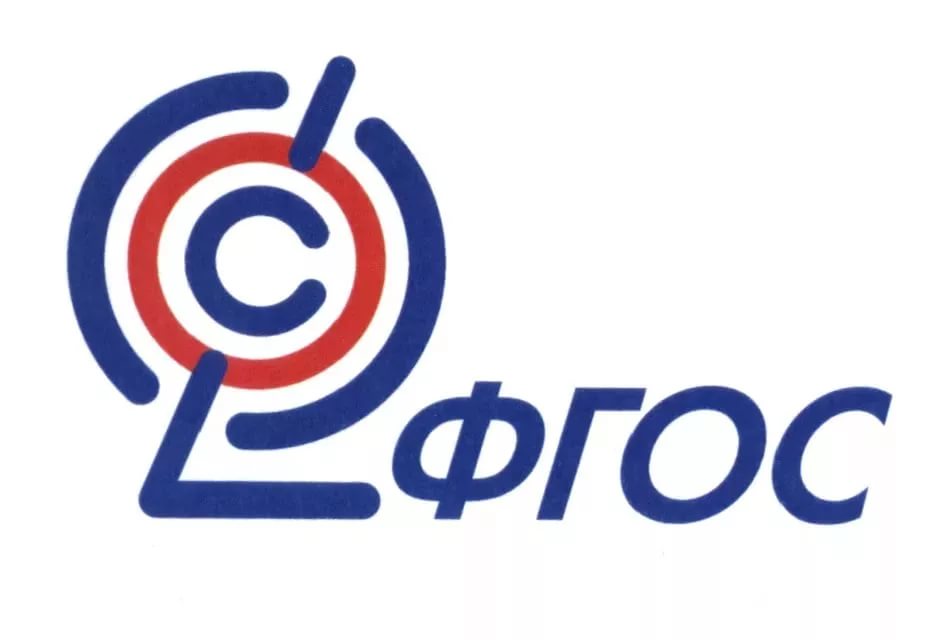 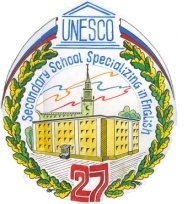 МАОУ  «СОШ  с  углубленным  изучением  английского  языка  №27»
Secondary  school  Specializing  in  English  # 27
«Учитель до тех пор способен на самом деле воспитывать и образовывать, пока сам работает над своим собственным воспитанием и образованием».
Адольф Дистервег